CÂU HỎI KHỞI ĐỘNG
HOẠT ĐỘNG  KHÁM PHÁ KIẾN THỨC
KIẾN THỨC TRỌNG TÂM LƯU Ý
LUYỆN TẬP VẬN DỤNG
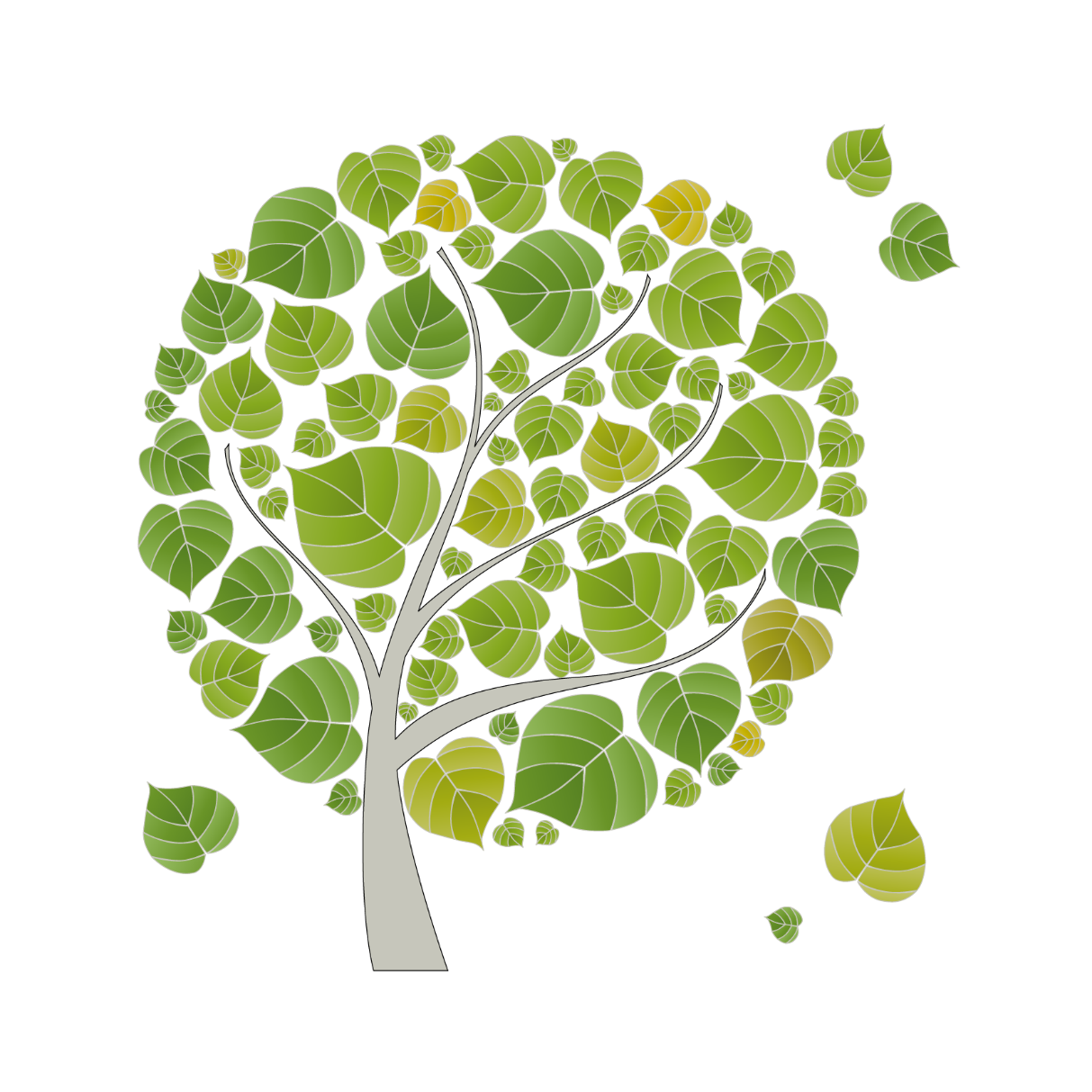 CHƯƠNG I: SỐ TỰ NHIÊN
Tập hợp;
Tập hợp các số tự nhiên;
Các phép tính trong tập hợp số tự nhiên;
Quan hệ chia hết;
Số nguyên tố;
Uớc chung và bội chung.
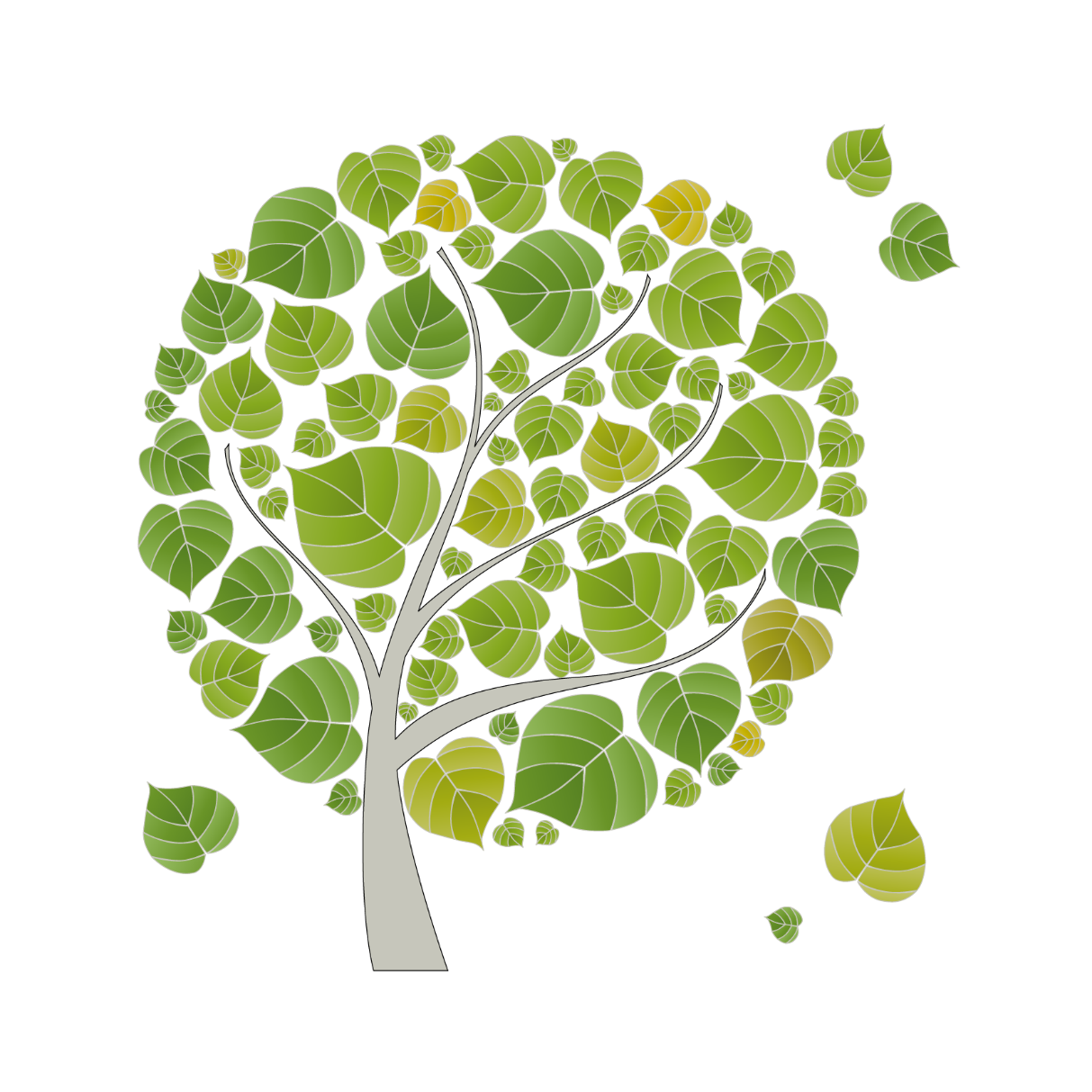 CHƯƠNG I: SỐ TỰ NHIÊN
BÀI 1: TẬP HỢP
HOẠT ĐỘNG KHỞI ĐỘNG
Hãy chọn ra một bộ  sưu tập tem (bao gồm  các con tem cùng một chủ đề)
HOẠT ĐỘNG KHỞI ĐỘNG
Kết quả: Ta có thể phân chia 10 con tem theo 3 chủ đề  sau:
CĐ2: Các loài hoa
CĐ1: Hình ảnh Bác Hồ
CĐ3: Danh lam thắng cảnh
Hình ảnh ví dụ về tập hợp
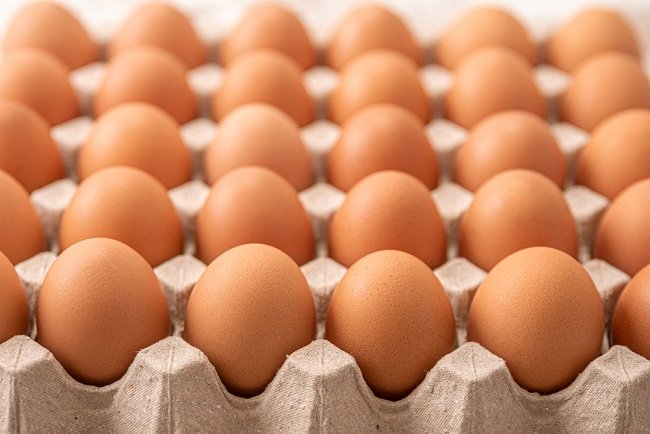 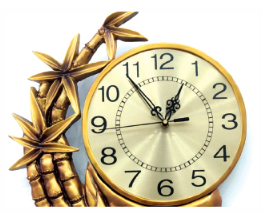 Tập hợp các số trên mặt đồng hồ
Tập hợp học sinh lớp 6A
Tập hợp các quả trứng trong khay
1. Một số ví dụ về tập hợp
- Tập hợp các bạn học sinh Tổ 1 lớp 6A
Tập hợp A các bạn học sinh Tổ 1 lớp 6A.
- Tập hợp các số tự nhiên nhỏ hơn 10
Tập hợp B các số tự nhiên nhỏ hơn 10.
- Tập hợp các loại bút trong hộp bút của bạn Hải
Tập hợp C loại bút trong hộp bút của bạn Hải
2. Kí hiệu và cách viết tập hợp
Người ta thường dùng các chữ cái in hoa để đặt tên cho tập hợp.
    Ví dụ: Tập hợp A gồm các số tự nhiên nhỏ hơn 5. 
     Ta viết:  A ={0; 1; 2; 3; 4}.
    Các số 0; 1; 2; 3; 4 được gọi là các phần tử của tập hợp A.
Ví dụ 1 (SGK/tr6):
Cho tập hợp M = {bóng bàn; bóng đá; cầu lông; bóng rổ}. Hãy đọc  tên các phần tử của tập hợp đó.
Giải: Tập hợp M gồm các phần tử là: bóng bàn, bóng đá, cầu lông, bóng rổ.
2. Kí hiệu và cách viết tập hợp
Luyện tập 1 (SGK/tr 6): Viết tập hợp A gồm các số tự nhiên lẻ nhỏ hơn 10.
Giải 
Tập hợp A gồm các số tự nhiên lẻ nhỏ hơn 10 là:  
A={1; 3; 5; 7; 9}
Bài tập 1 (SGK / Trang 7): Liệt kê các phần tử của mỗi tập hợp sau
a) A là tập hợp tên các hình trong Hình 3;
Giải: Các phần tử của tập hợp A là: hình chữ nhật; hình vuông; hình  bình hành; hình tam giác; hình thang.
b) B là tập hợp các chữ cái xuất hiện trong từ “NHA TRANG”;
Giải: Các phần tử của tập hợp B	là: N; H; A; T; R; G.
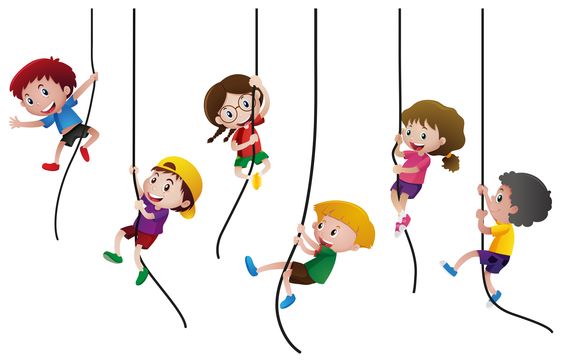 Ghi chú
- Các phần tử của một tập  hợp được viết trong hai dấu ngoặc nhọn {}, cách nhau bởi “;”.
- Mỗi phần tử được liệt kê một lần, thứ tự liệt kê tùy ý.
3. Phần tử thuộc tập hợp
Cho tập hợp B = {2; 3; 5; 7}. Số 2 và số 4 có là phần tử của tập hợp B không?
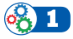 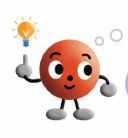 3. Phần tử thuộc tập hợp
?
?
?
?
Hướng dẫn giải 
Vì H là tập hợp gồm các tháng dương lịch có 30 ngày 
nên H = {Tháng 4; Tháng 6; Tháng 9; Tháng 11}
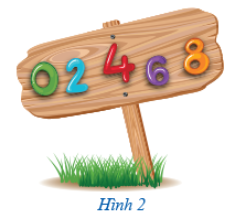 4. Phần tử thuộc tập hợp
Quan sát các số được cho ở Hình 2. Gọi A tập hợp các số đó.
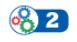 a) Liệt kê các phần tử của tập hợp A và viết tập hợp A.
Các phần tử của tập hợp A là: 0; 2; 4; 6; 8.
Ta viết: A = { 0; 2; 4; 6; 8}
Tập hợp A được cho theo cách liệt kê các phần tử của tập  hợp.
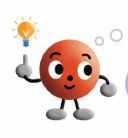 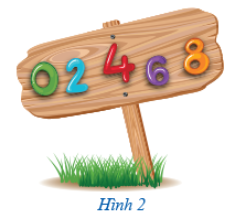 4. Phần tử thuộc tập hợp
Quan sát các số được cho ở Hình 2. Gọi A tập hợp các số đó.
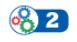 b) Các phần tử của tập hợp A có tính chất chung nào?.
Các phần tử của tập hợp A là các số tự nhiên chẵn nhỏ hơn 10. 
Ta có thể viết: 
A = { x | x là số tự nhiên chẵn, x < 10}
Tập hợp A được cho theo cách chỉ ra tính chất đặc trưng cho các phần tử của tập hợp.
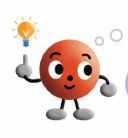 4. Phần tử thuộc tập hợp
Có hai cách cho một tập hợp:
Liệt kê các phần tử của tập  hợp.
Chỉ ra tính chất đặc trưng cho các phần tử của tập hợp.
Luyện tập 3 (SGK/tr7): Cho C = {x | x là số tự nhiên chia cho 3 dư 1, 3 < x < 18}. Hãy viết tập hợp C bằng cách liệt kê các phần tử của tập hợp.
Giải: C = {4; 7; 10; 13; 16}
Luyện tập 4 (SGK/tr7): Viết tập hợp các chữ số xuất hiện trong số 2020
Giải: Gọi D là tập hợp các chữ số xuất hiện trong số 2020. Ta có D = {0; 2}
PLAY
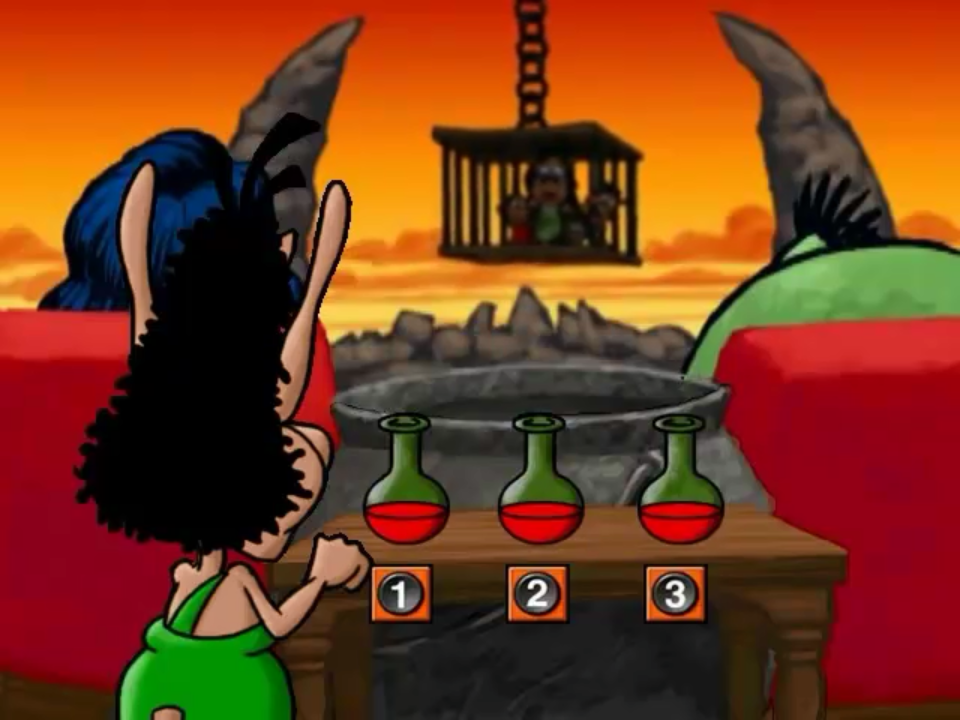 Câu 1: Tập hợp M các số tự nhiên lớn hơn 0 và nhỏ hơn 5 là:
A. M = {1; 2; 3; 4; 5}
B. M = {0; 1; 2; 3; 4}
C. M = {1; 2; 3; 4}
NEXT
A
B
C
BACK
BACK
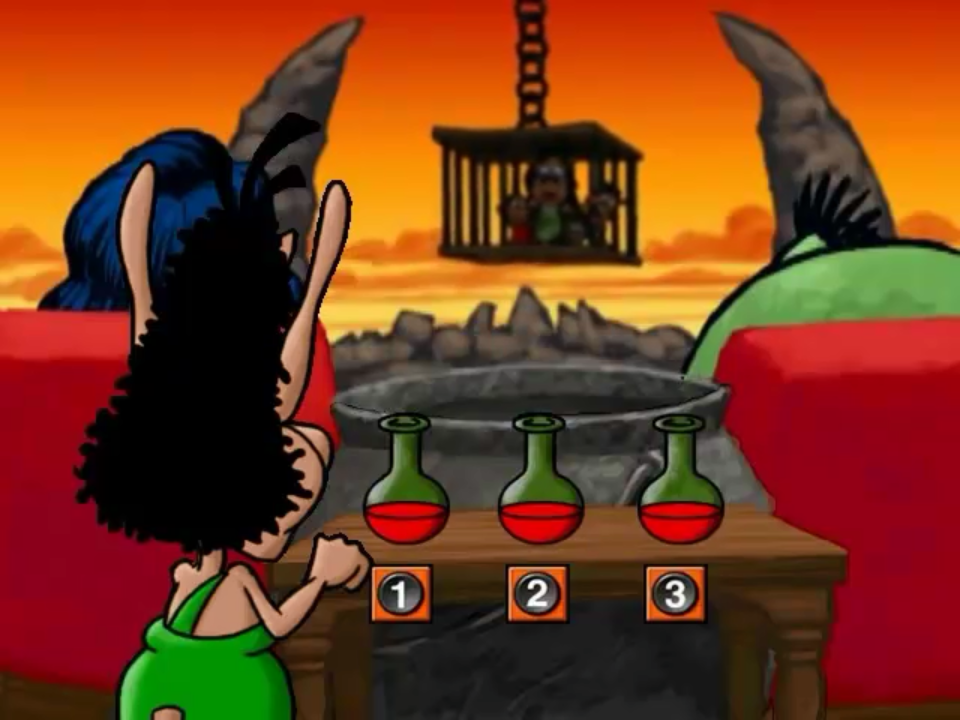 Câu 2: Tập hợp P các số tự nhiên không vượt quá 4 là
A. P = {0; 1; 2; 3; 4}
B. P = {0; 1; 2; 3}
C. P = {1; 2; 3; 4}
NEXT
A
B
C
BACK
BACK
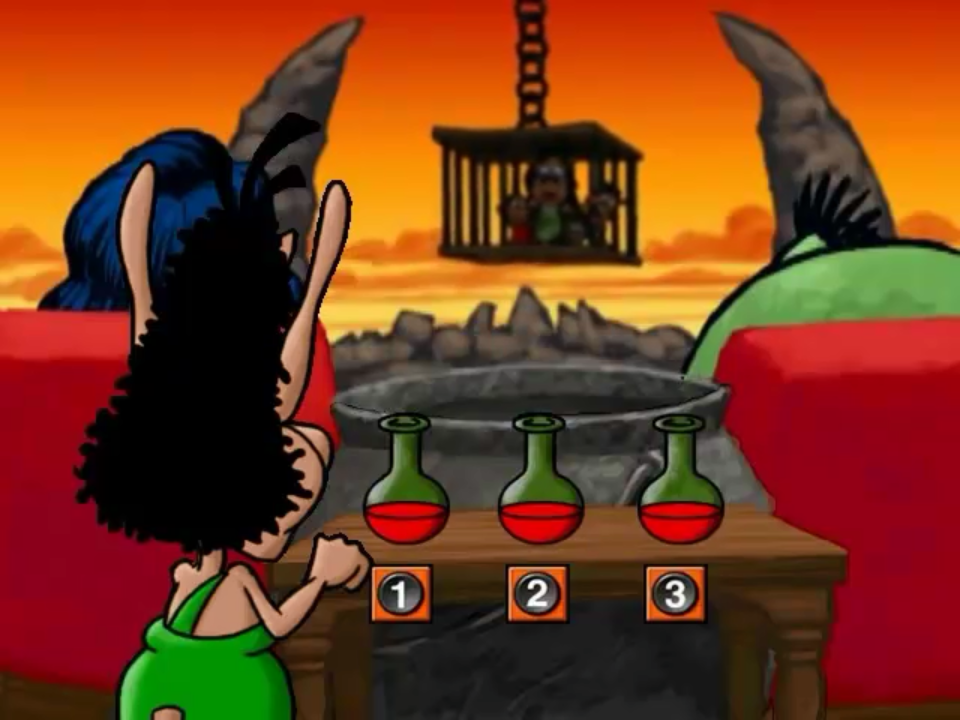 Câu 3: Trong các khẳng định sau, khẳng định nào sai?
A) H = {H}
B) a = {A}
C) M = {x | x là số tự nhiên khác 0}
NEXT
A
B
C
BACK
BACK
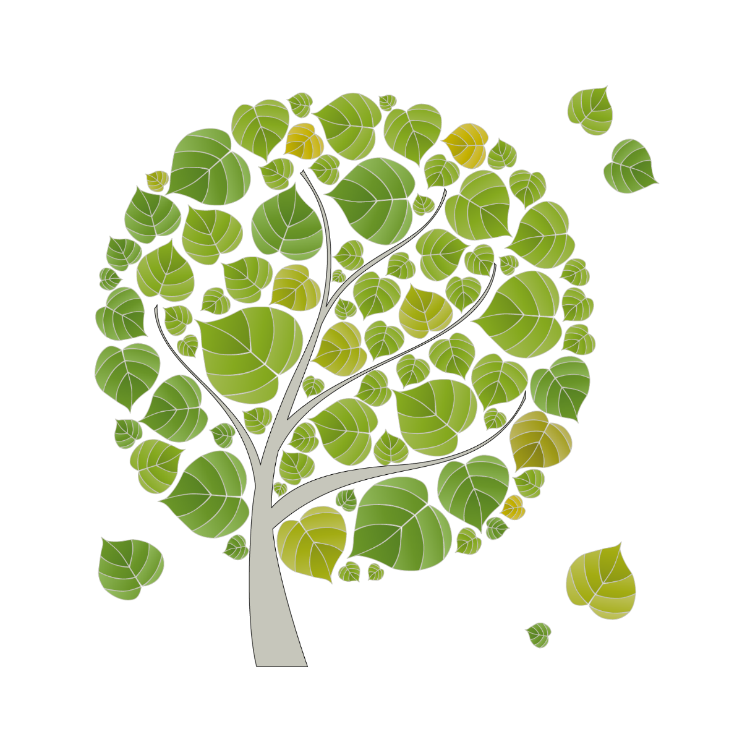 Hướng dẫn về nhà
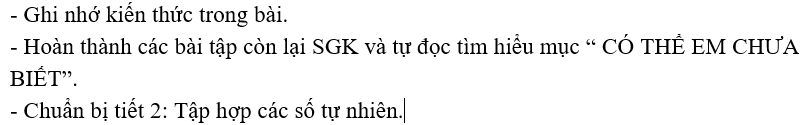